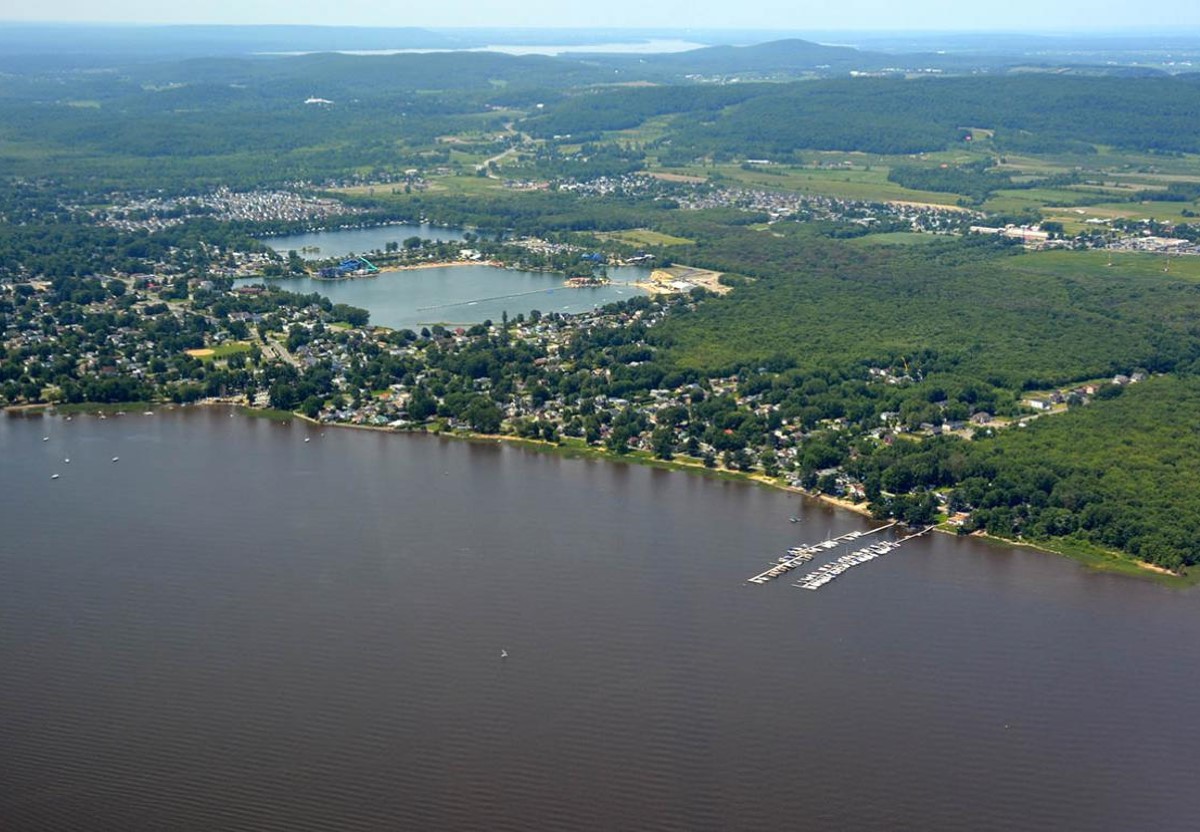 Présentation pour consultation écrite
du 16 septembre au 1 octobre 2020
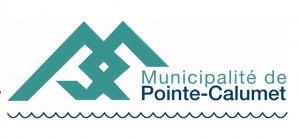 Projet de règlement 308-74-20 amendant le règlement de zonage 308-91 afin de modifier la délimitation de la zone R-1 229 au détriment de la zone RX 226 afin d’y inclure les lots 2 127 639 et 3 604 923
Consultation publique durant la pandémie de la COVID-19
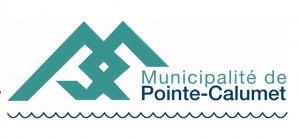 - Le gouvernement provincial a ordonné différentes mesures visant à protéger la santé de la population en réduisant au minimum les risques de propagation de la COVID-19. 

- Dans cette optique, toute procédure qui fait partie du processus décisionnel d’un organisme municipal et qui implique le déplacement ou le rassemblement de citoyens est suspendue ou doit être remplacée conformément à l’Arrêté 2020-033 du 7 mai 2020. Cela inclut notamment les assemblées publiques de consultation concernant la modification des règlements d’urbanisme.

- Dans la mesure où la Municipalité souhaite entamer ou poursuivre la modification d’un règlement d’urbanisme, l’assemblée publique de consultation normalement prévue par la Loi sur l’aménagement et l’urbanisme doit être remplacée par une consultation écrite d’une durée de 15 jours annoncée préalablement par un avis public.
Contexte et objet de la modification
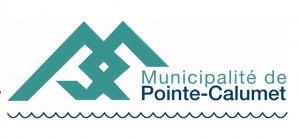 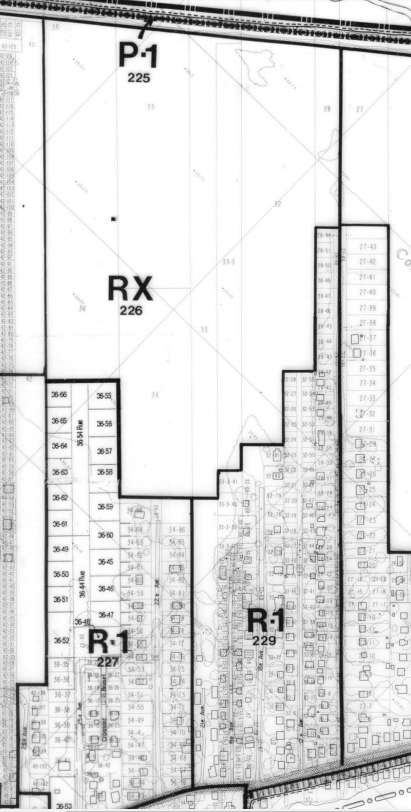 Lors du dépôt d’une demande de permis de construction pour l’agrandissement d’une bâtiment principal en cour arrière, la Municipalité Pointe-Calumet a constaté que 2 terrains localisés en bordure de la 16e avenue avaient un double zonage. En effet, actuellement, la cour arrière de 2 propriétés se situe à la fois dans les zones R-1 229 et RX 226. Ces 2 zones n’autorisent pas les mêmes normes et usages, ce qui compromet l’émission de certains permis. En conséquence, afin de régulariser la situation, la Municipalité de Pointe-Calumet a décidé de modifier la délimitation de la zone R-1 229 au détriment de la zone RX 226 afin d’y inclure les lots 2 127 639 et 3 604 923.

Définition 
Plan de zonage: Plan illustrant la division d'une ville ou d'un territoire en zones en vue de contrôler l’usage des terrains et des bâtiments, ainsi que l’implantation, la forme et l’apparence des construction.
Source: Ministère des affaires municipales et de l’habitation, 2020
Localisation des zones concernées par la modification
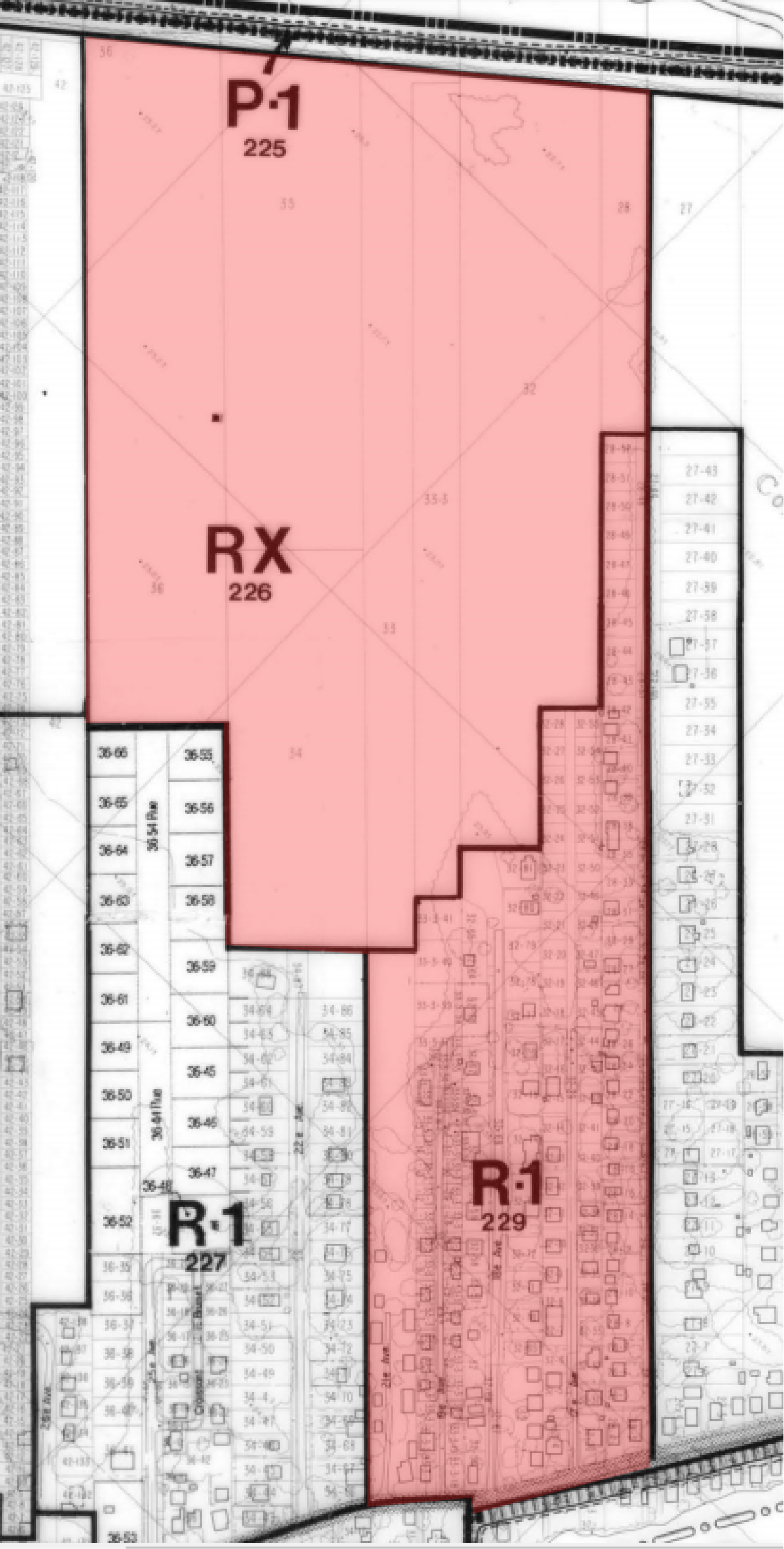 La zone R-1 229 se localise dans la partie est de la Municipalité. Elle est comprise entre la 17e avenue, la 21e avenue, le boulevard de la Chapelle et les terrains vagues situés au nord-est de la Municipalité. La zone est partiellement desservis par les infrastructures urbaines (aqueduc seulement) et est composée exclusivement d’habitations unifamiliales isolées de 1 ou de 2 étages. 

La zone RX 226 se localise au nord-est de la Municipalité. Elle est située dans le prolongement des avenue terminant en cul-de-sac à partir du boulevard de la Chapelle, Il s’agit présentement d’un secteur non-développé comprenant des milieux humides. Pour être développé, cette zone doit faire  l’objet d’un exercice de planification d’ensemble devant répondre à une densification établie.
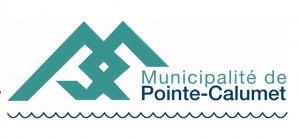 Représentation de la nouvelle délimitation de la zone R-1 229 au détriment de la zone RX 226
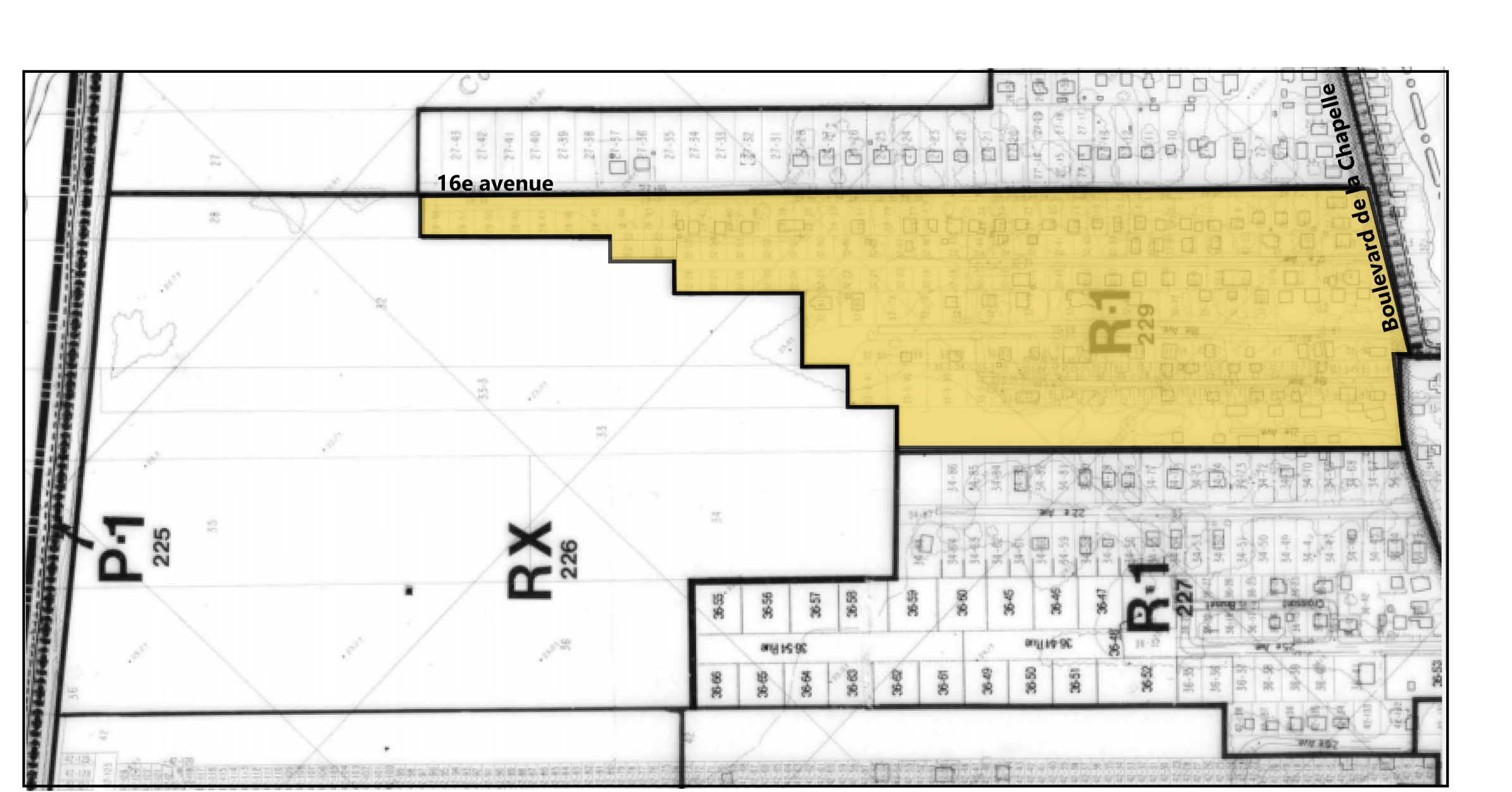 La modification de la délimitation de la zone R-1 229 au détriment de la RX 226 afin d’y inclure les lot 2 127 639 et 3 604 923 est représentée par le cercle rouge sur l’image ci-jointe. Il s’agit d’une modification mineure visant à régulariser une situation.
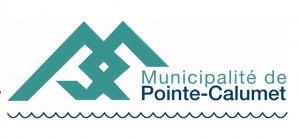 Dispositions susceptibles d’approbation référendaire
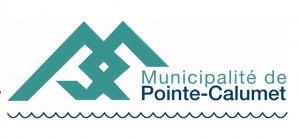 Ce projet de règlement contient des dispositions susceptibles d’approbation référendaire
Une disposition susceptible d’approbation référendaire est un article du projet de règlement pour lequel une demande, de la part de personnes intéressées et concernées par la modification, peut être présentée afin que l’article du règlement soit soumis à leur approbation (tenue d’un registre et d’un référendum), municipalités conformément à la Loi sur les élections et les référendums dans les municipalités.
Prochaines étapes
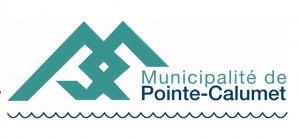 - 16 septembre 2020 : avis public annonçant le début de la consultation écrite d’une durée de 15 jours. 

- Réception des commentaires écrits jusqu’au 1 octobre 2020 inclusivement. 

- Adoption du second projet de règlement par le conseil municipal.  

- Avis public annonçant la possibilité de faire une demande d’approbation référendaire.  Un avis public est    publié dans le journal.  

- Adoption du Règlement par le conseil municipal (si aucune demande d’approbation référendaire valide n’a été déposée). 

- Approbation du règlement par la MRC Deux-Montagnes.

- Entrée en vigueur du règlement. Un avis public est publié dans le journal.
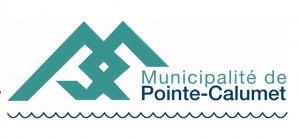 N’hésitez pas à nous faire parvenir vos commentaires écrits  avant le 1 octobre 2020 sur ce projet de modification de la délimitation de la zone R-1 229 par la poste ou à l’adresse courriel suivante: 
s.bleau-caron@pointe-calumet.ca
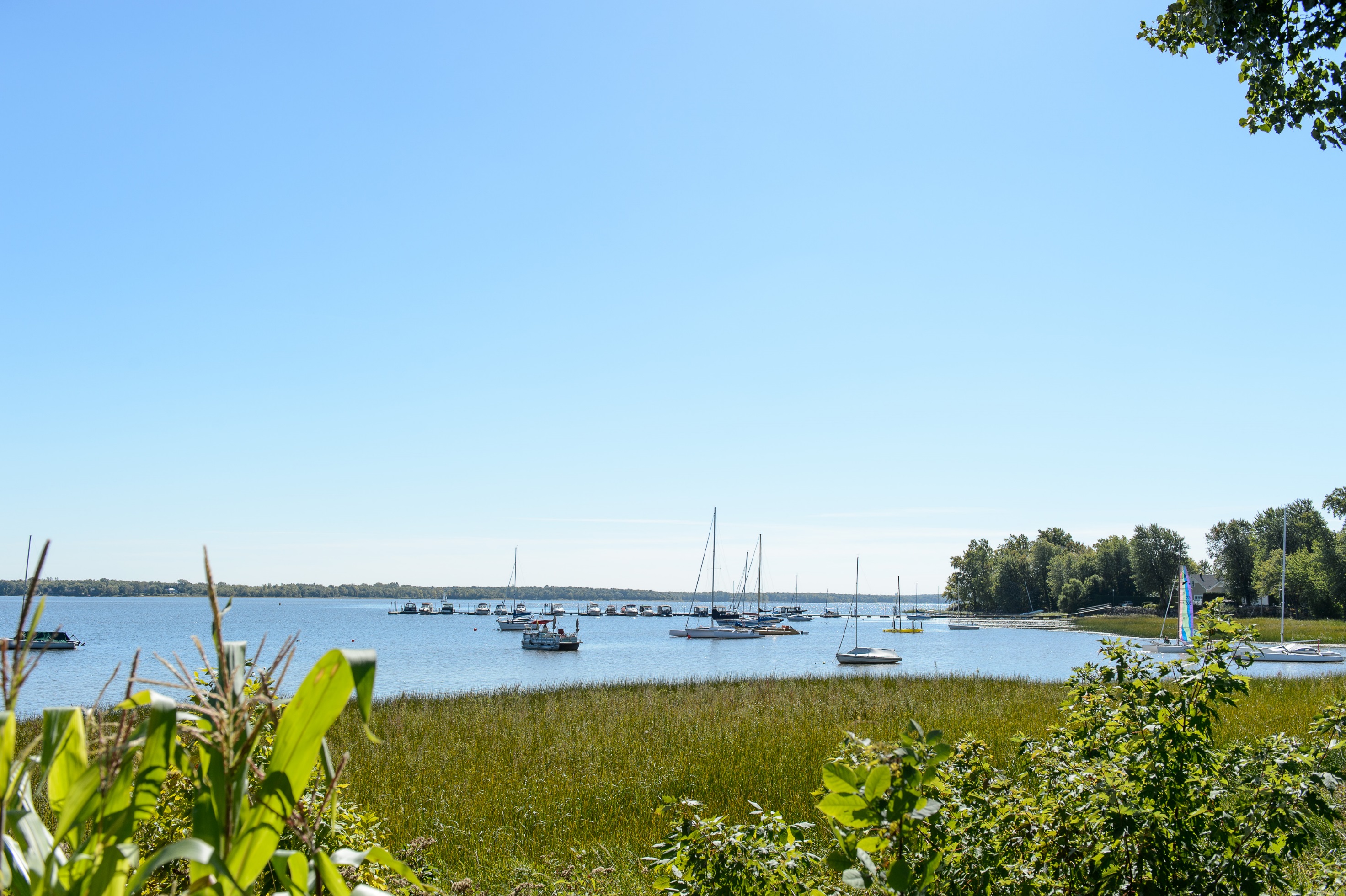 Merci